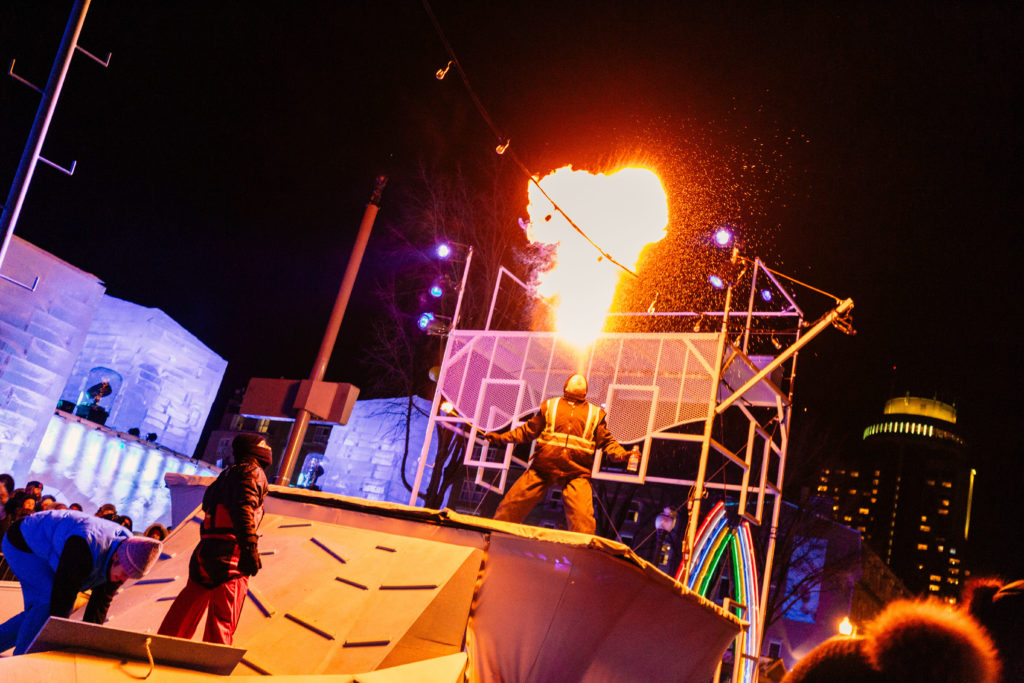 Carnaval de Québec
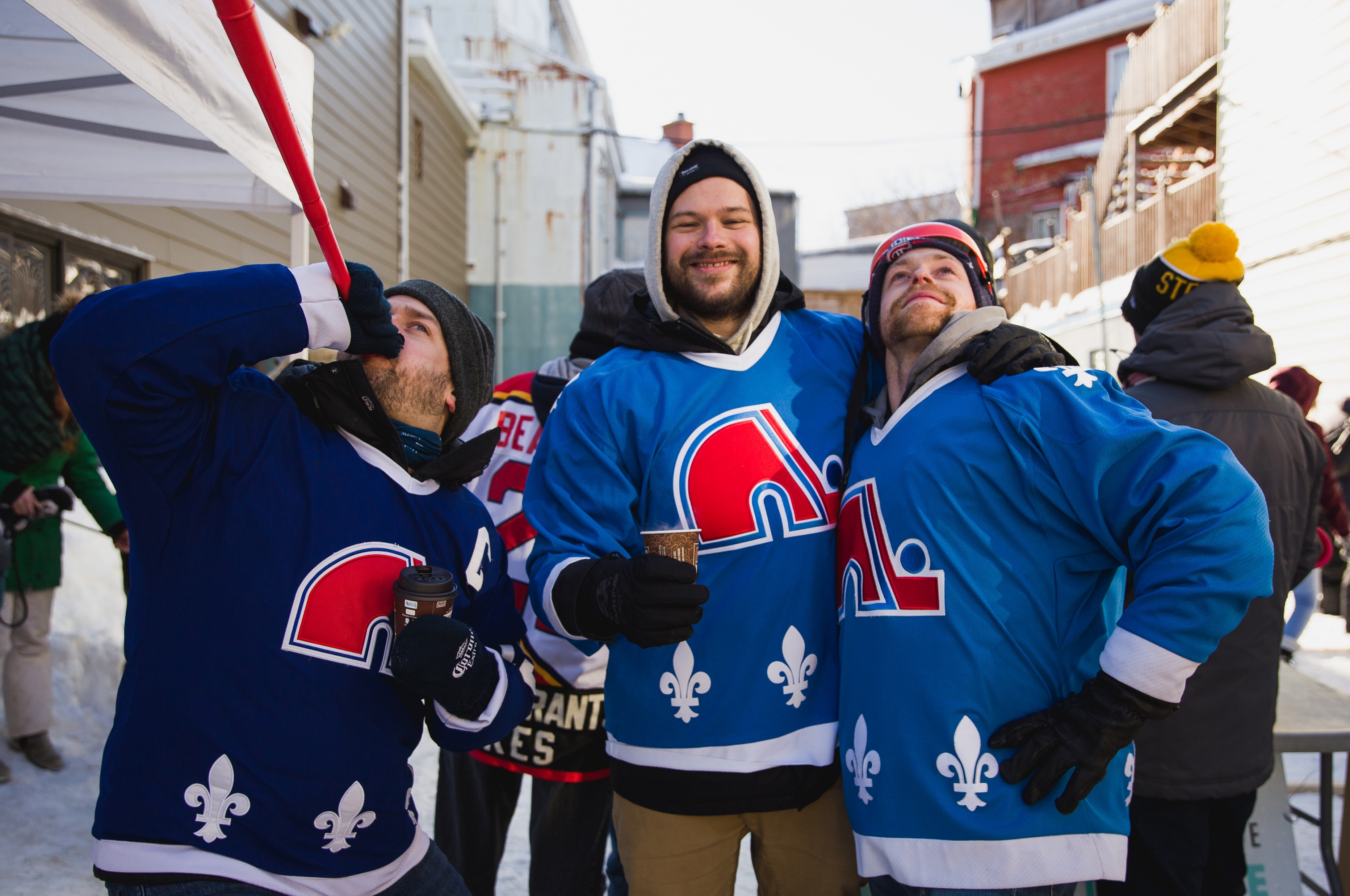